TODAY
ENGLISH & CHEMISTRY LESSON
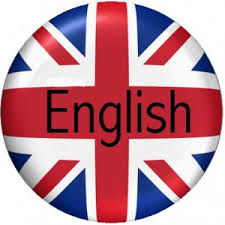 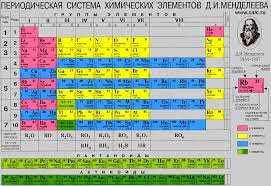 Olympic Medals «Sochi 2014»
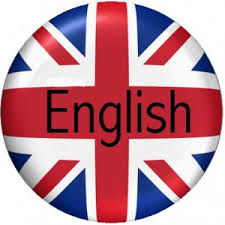 Mascots bring success to athletes and their fans
MEET

The SnowFlake’ team 
The Ray of Light’s team

http://talisman.sochi2014.com/en/#/en/mascot/LuchikSnezhinka/
26 December, 2013Thursday
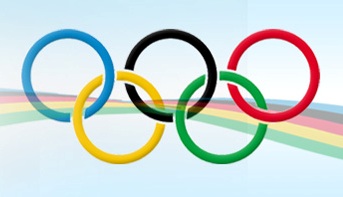 Task1
Задание 1
According to Russian classification, there are 15 Winter Olympic sports.
They are
1) Biathlon
2) Bobsleigh
3) Bobsleigh skeleton
4) Curling
5) Ice hockey
6) Luge
7) Figure skating
8) Speed skating
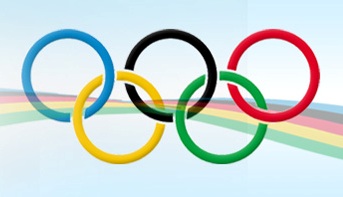 They are
9) Short-track speed skating
10) Snowboarding
11) Alpine skiing
12) Crosscountry skiing
13) Ski jumping
14) Freestyle skiing
15) Nordic combined skiing
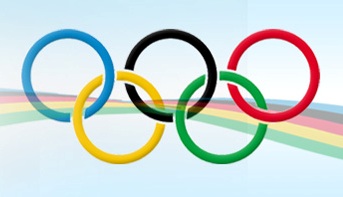 Match the words with the pictures
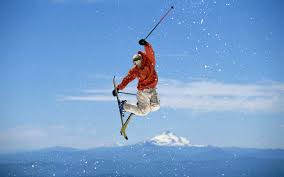 biathlon
curling
figure skating
snowboarding
alpine skiing 
freestyle skiing
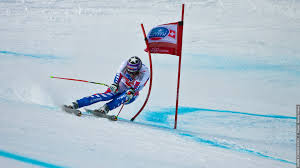 2
1
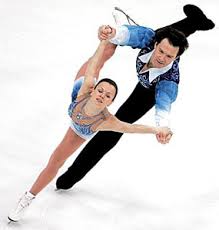 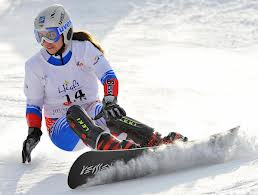 4
3
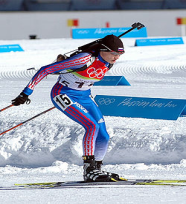 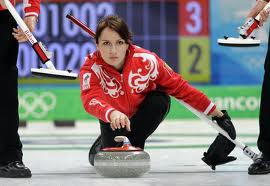 6
Task 2
Задание 2
5
Match the words with the pictures
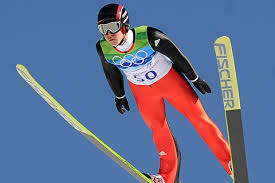 7
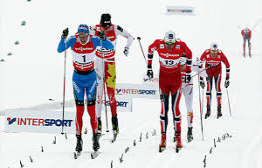 bobsleigh skeleton
 ice hockey
ski jumping 
 skiing
bobsleigh
8
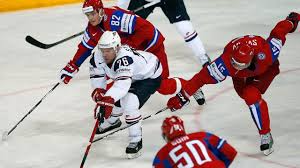 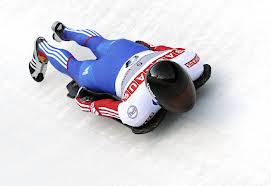 10
9
10
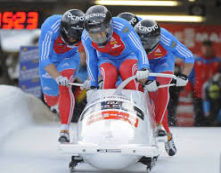 11
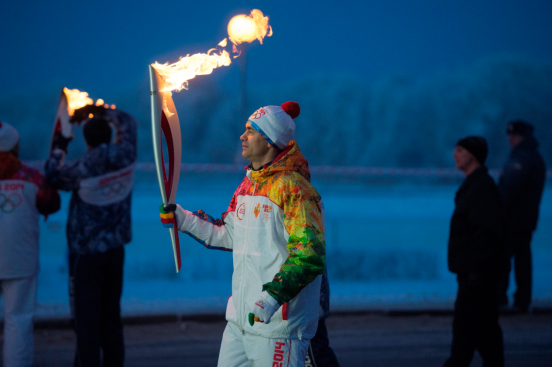 17 December
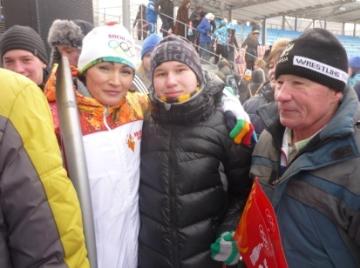 There was the Torch Relay in Chelyabinsk. It is connected with XXII Winter Olympic Games. They are held in Sochi from 6 to 23 February.
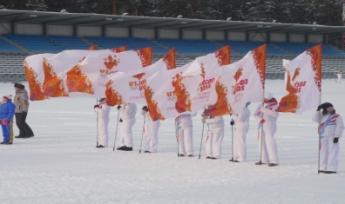 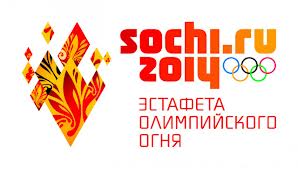 Let’s meet the torchbearer
Task3
Задание 3
Choose the correct answer
Test 
“History of the Olympic Games”
Task4
Задание 4
MOTTOCiitus, altius, fortius [kɪtɪʊs  altɪʊs  fɔrtɪʊs]
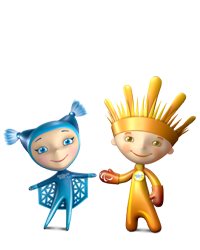 It is in Latin.

What does it mean in English and in Russian?
The SnowFlake & the Ray of Light
MEDALS
What did the winner get on the first games?

What prizes can sportsmen get on the Olympic Games?
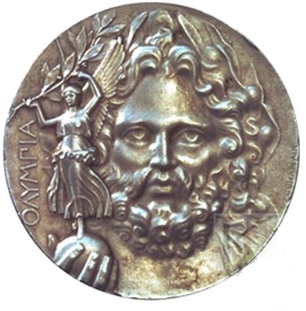 Task 5
Задание 5
The first Olympic Games (1896)
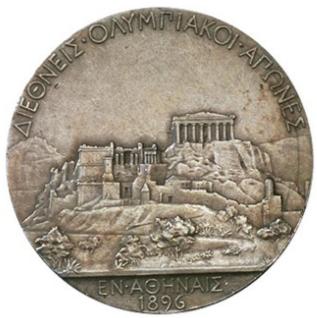 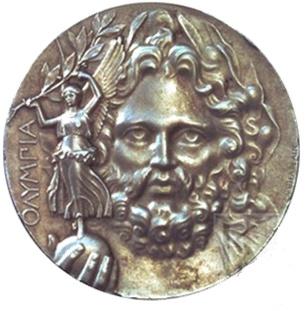 The winner got a silver medal covered 6 grams of gold .
Olympic medals “Sochi 2014”
What materials are the medals made from?

 What do the medals    depict?
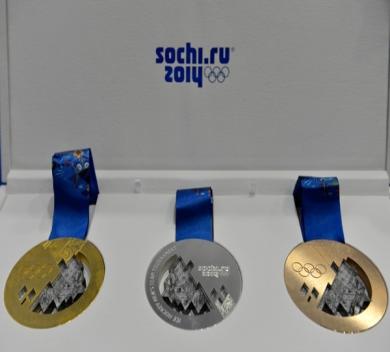 Task 6
Задание 6
What is  Patchwork Quilt?


How much the Olympic medals will weight?
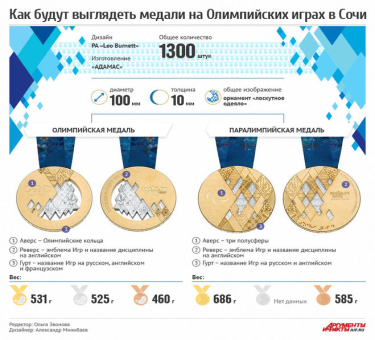 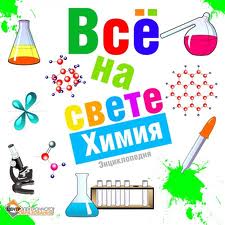 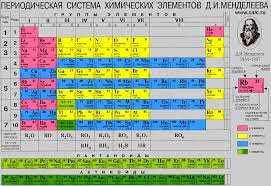 Олимпийская хартия
за первое и второе места вручаются медали из серебра 925-й пробы, но медаль победителя должна быть покрыта шестью граммами чистого золота. За 3-е место спортсмены награждаются бронзовыми медалями.
Золотая медаль
сплав из 92,5% серебра, 6,16% меди (для усиления её прочности) и всего лишь 1,34% золота. На её поверхность нанесено высококачественное золотое покрытие.
531г
Серебряная медаль
сделана из серебра, но с небольшим добавлением меди (для придания прочности). Она состоит из 92,5% серебра и 7,5% меди
525 г
Задание 7
На основе полученной информации сделайте вывод, являются ли золотая и серебряная медали ХХII Зимних Олимпийских Игр в Сочи 2014 года,  золотой и серебряной  с точки зрения химии?  
   Ответ аргументируйте, решением задачи.
Бронзовая медаль
выполнена из сплава дешевых металлов. 
   Какой состав бронзы?

   Задание 8
460 г
Талисман – приносит удачу спортсменам и болельщикам
Юбилейная монета
масса 10 г 
    отчеканена в Санкт-Петербурге на Монетном Дворе. 
   Какой состав мельхиора?
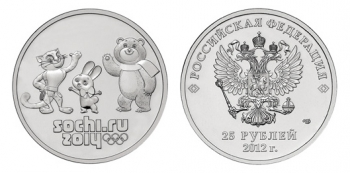 МЕЛЬХИОР
Задание 9
ЗАДАЧА НА ОБНАРУЖЕНИЕ МЕТАЛЛОВ И ДОКАЗАТЕЛЬСТВО ИХ СВОЙСТВ
    СОБЛЮДАЙТЕ ПРАВИЛА ТЕХНИКИ БЕЗОПАСНОСТИ
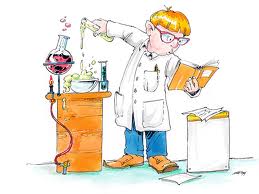 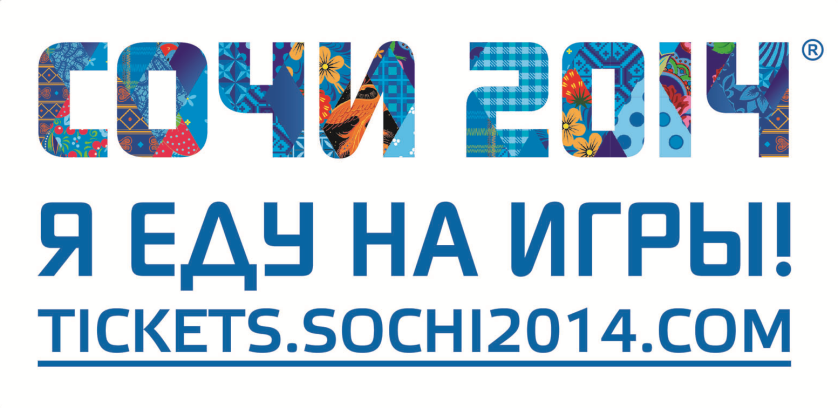 а вы?
№ 279-913-186
Тимирбаева Елена Игоревна 
учитель химии и английского языка
МБОУ ООШ № 110 г. Челябинск
Использованные ресурсы
Кабанова Н.Н. «Блеск олимпийских медалей». Урок решения задач и упражнений по теме «Металлы и сплавы»  http://www.openclass.ru/node/361308
2.	http://www.vokrugsveta.ru/quiz/648/
3.	http://ekonevidal.ru/index.php/2012/08/iz-chego-delayut-olimpiiskie-medali/
4.	http://sochi2013.com/simvoly-olimpijskix-igr-v-sochi-v-2014/simvolika-olimpijskix-igr-2014/medali-sochi-2014/
5.	Проект учебно-методического комплекса «Английский язык» для основной школы http://gtcdn.sochi2014.com/contentpage/TR5-1Y/English.pdf
 6. http://www.olympic.org/news/sochi-2014-unveils-olympic-medals/199839